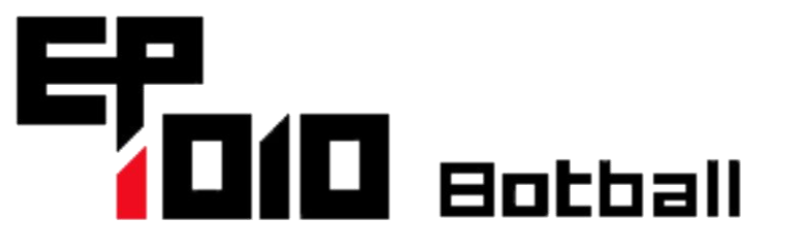 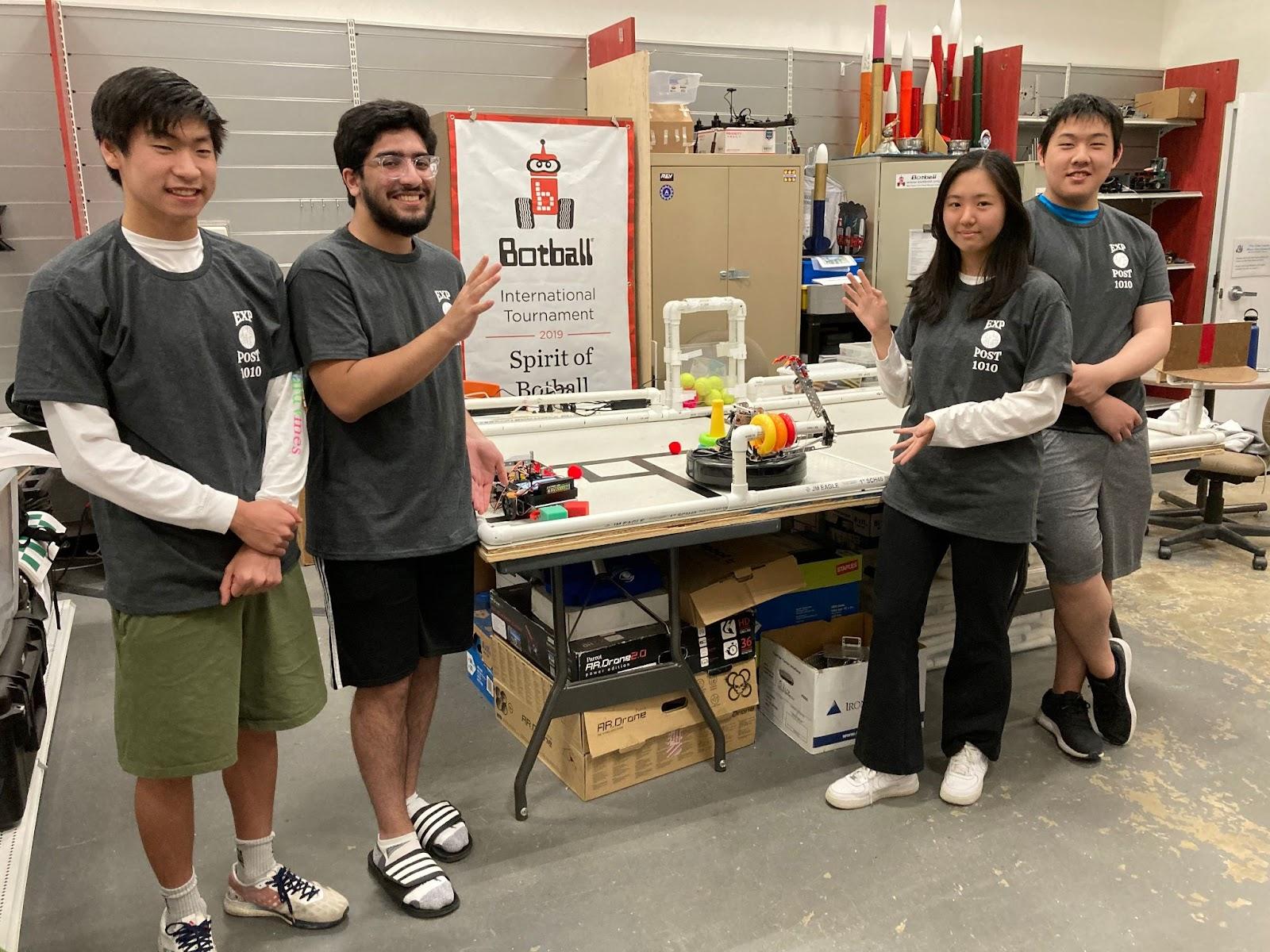 #160
Meetings
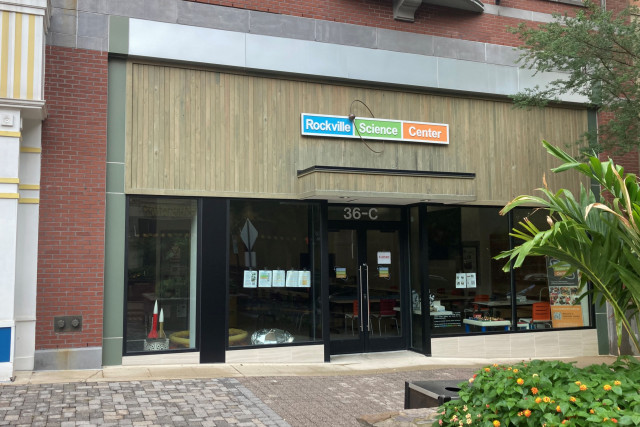 Team
Non-school based (extracurricular) 

Address
 36 Maryland Ave, Rockville, MD 20850
Mon
Tue
Wed
Thu
Fri
Sat
Sun
6-9 pm
—
6-9 pm
—
—
10-1 pm
—
[Speaker Notes: dami]
Demographics
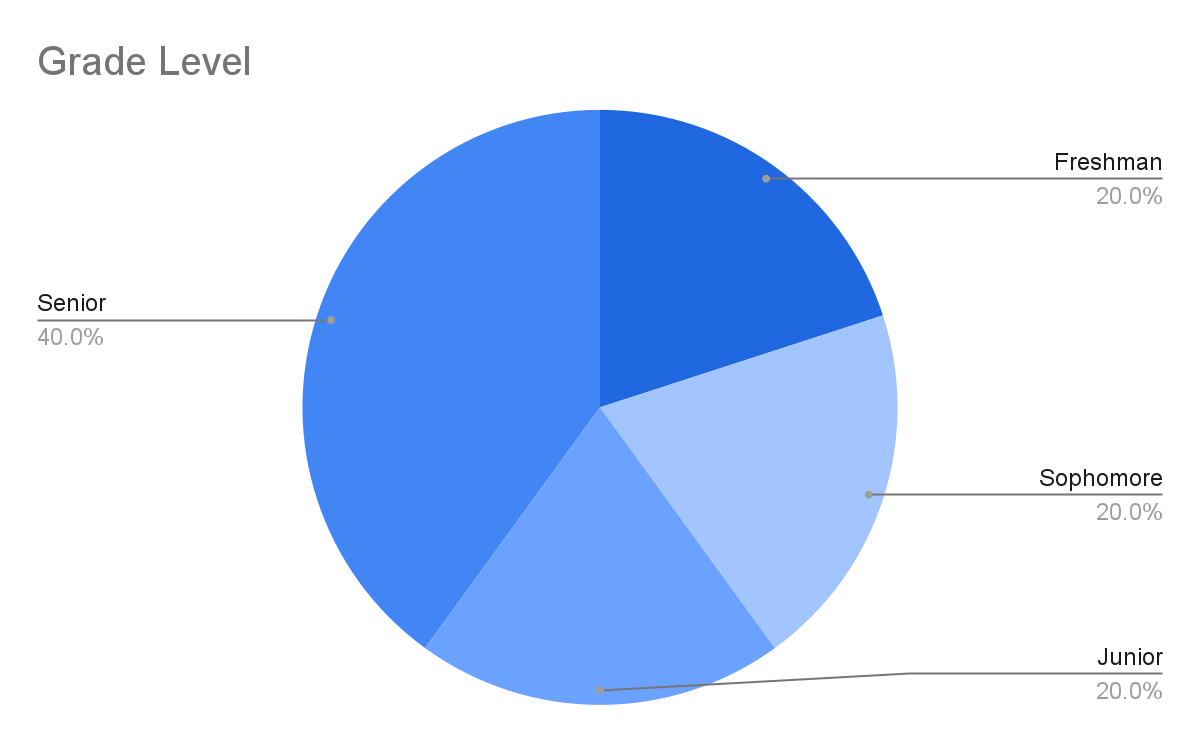 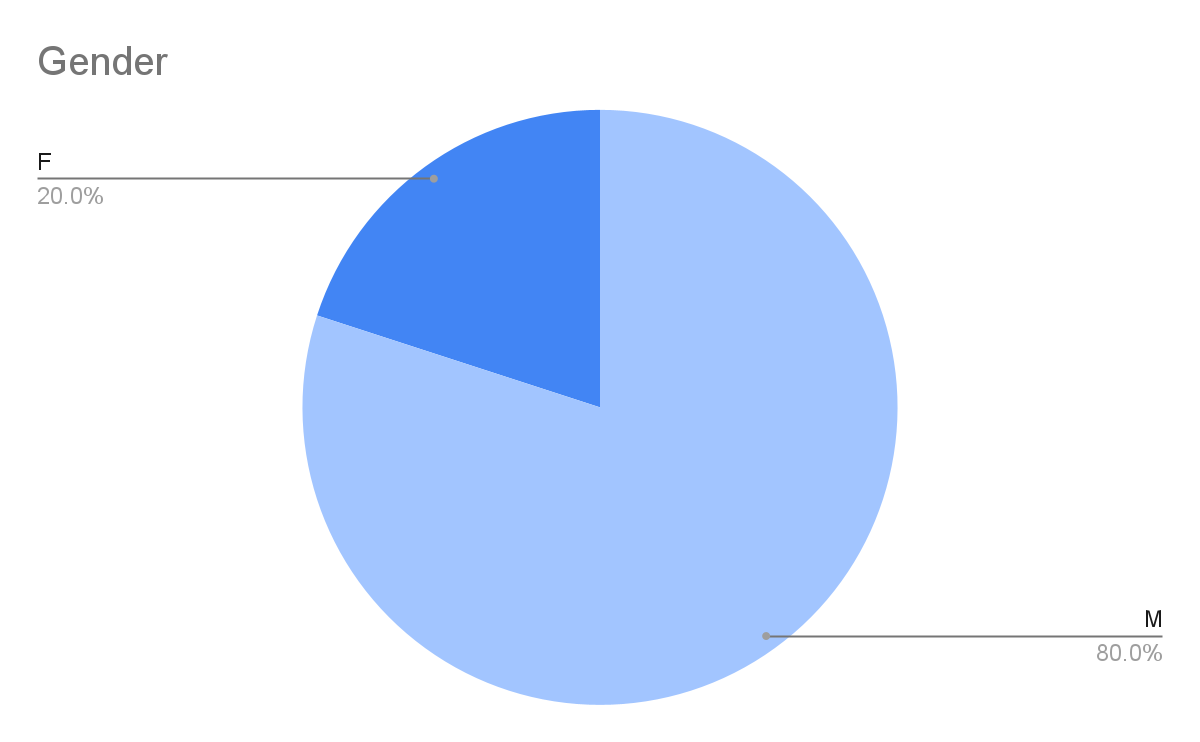 [Speaker Notes: Here are our demographics]
Team Organization
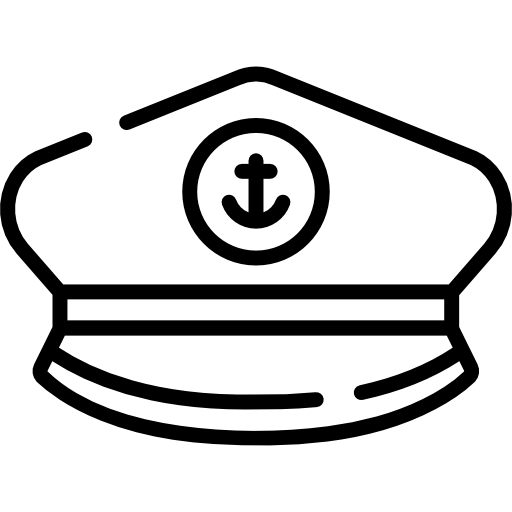 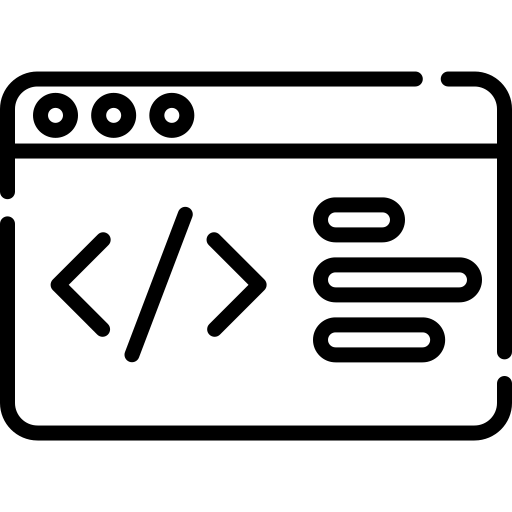 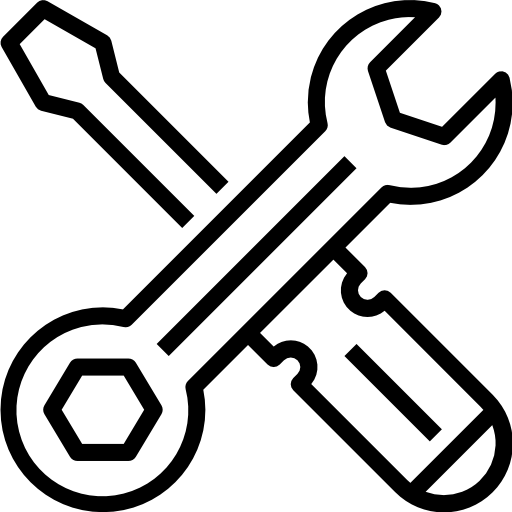 Builders 
Build mechanisms and manage robots
Team Captain 
Delegates work and strategizes
Coders 
Code/test robots
[Speaker Notes: Our team is divided into 3 main subgroups]
Learning Goals
Develop and implement effective designs
Devise an overall 
strategy for the game
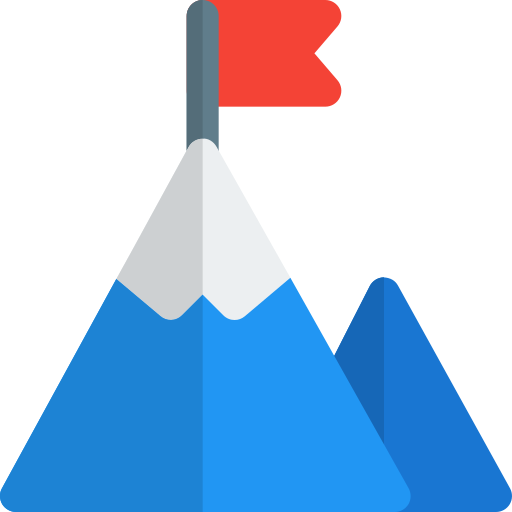 Build prototypes 
and improve upon them
Cultivate ability 
to work as a team
[Speaker Notes: These are our long standing goals that are maintained throughout the season because they work well for us to work as a team
Mention: each division (builders and coders) have specific goals to achieve
Team captain and new members work on documents to familiarize w/ botball]
Resolving Conflicts
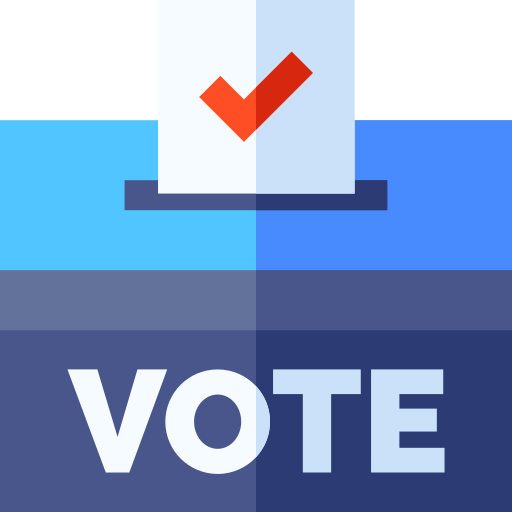 Ex. When we have conflicting designs/strategies

Discussion & Majority Rule
[Speaker Notes: When it comes to resolving conflicts, such as when we have conflicting designs, we take a simple majority so that everyone on the team has a say in the process.
But before we do a majority vote, we always discuss the different options/opinions we have to ensure we are able to hear everyone’s reasoning. Communication is a key value of our team.]
Project Iteration
3
1
Concept

Discuss and decide 
on a base design
Refining

Improve mechanisms, ensure there are no interferences
4
2
Prototype

Build skeleton, attach mechanisms, write basic code
Testing

Optimize code, ensure consistency
Initial Game Strategy
Roomba Bot
Bulldozer Bot
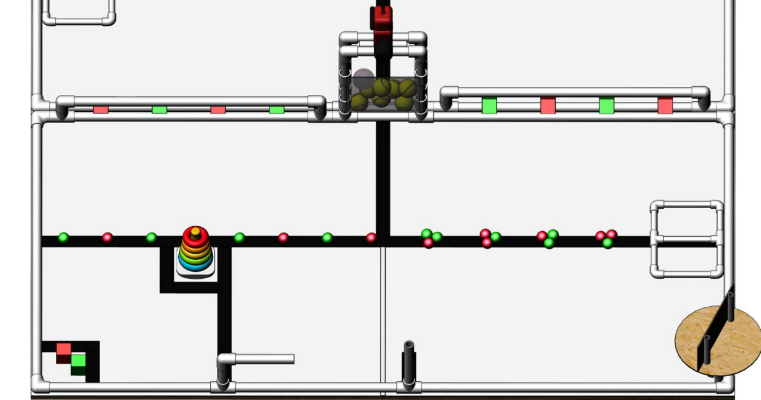 Push/scoop poms into the transporter and drag everything to starting box
Get 3 rings onto horizontal electrophoresis
2
1
Initial Design
Servo
Motor
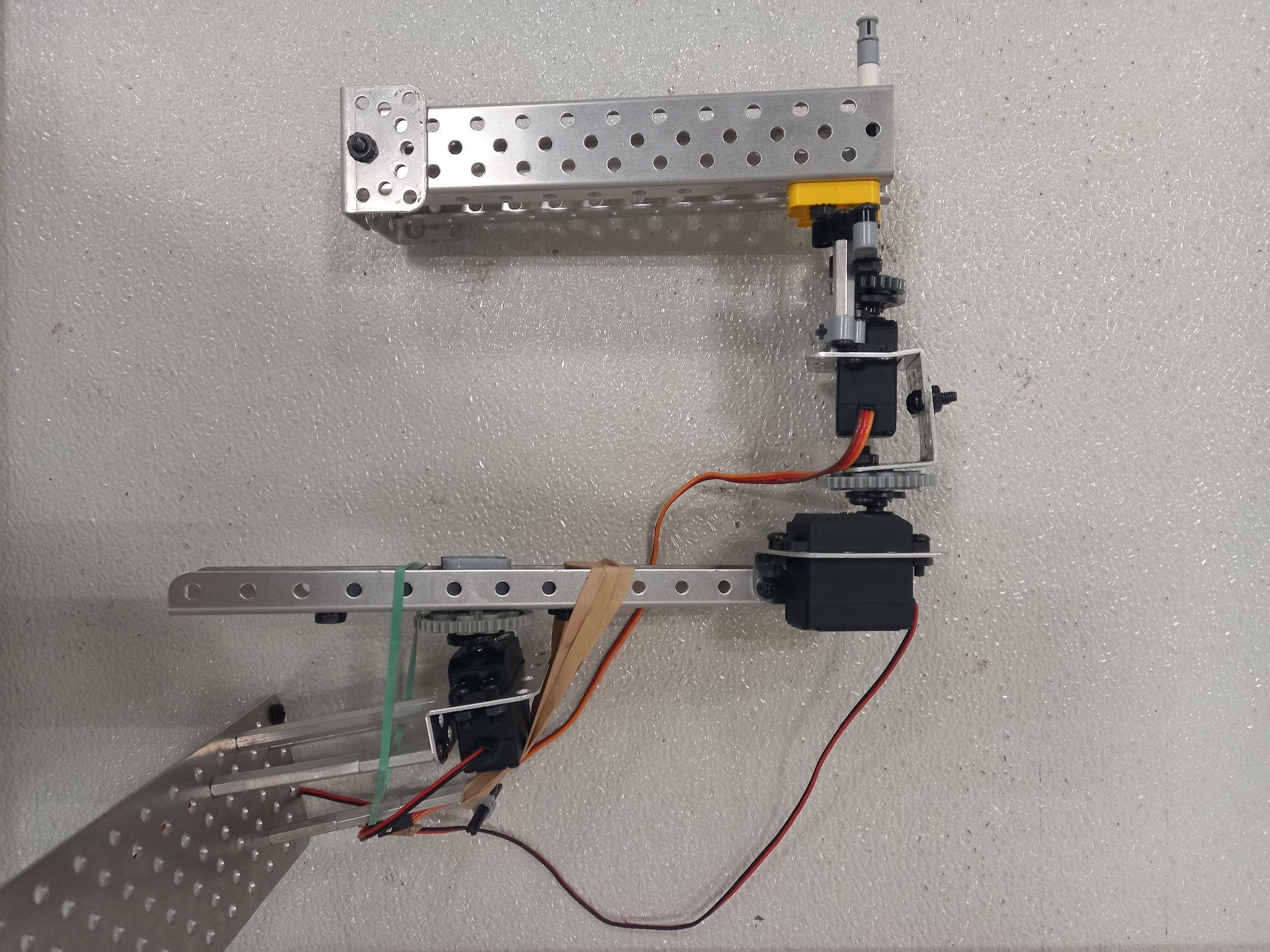 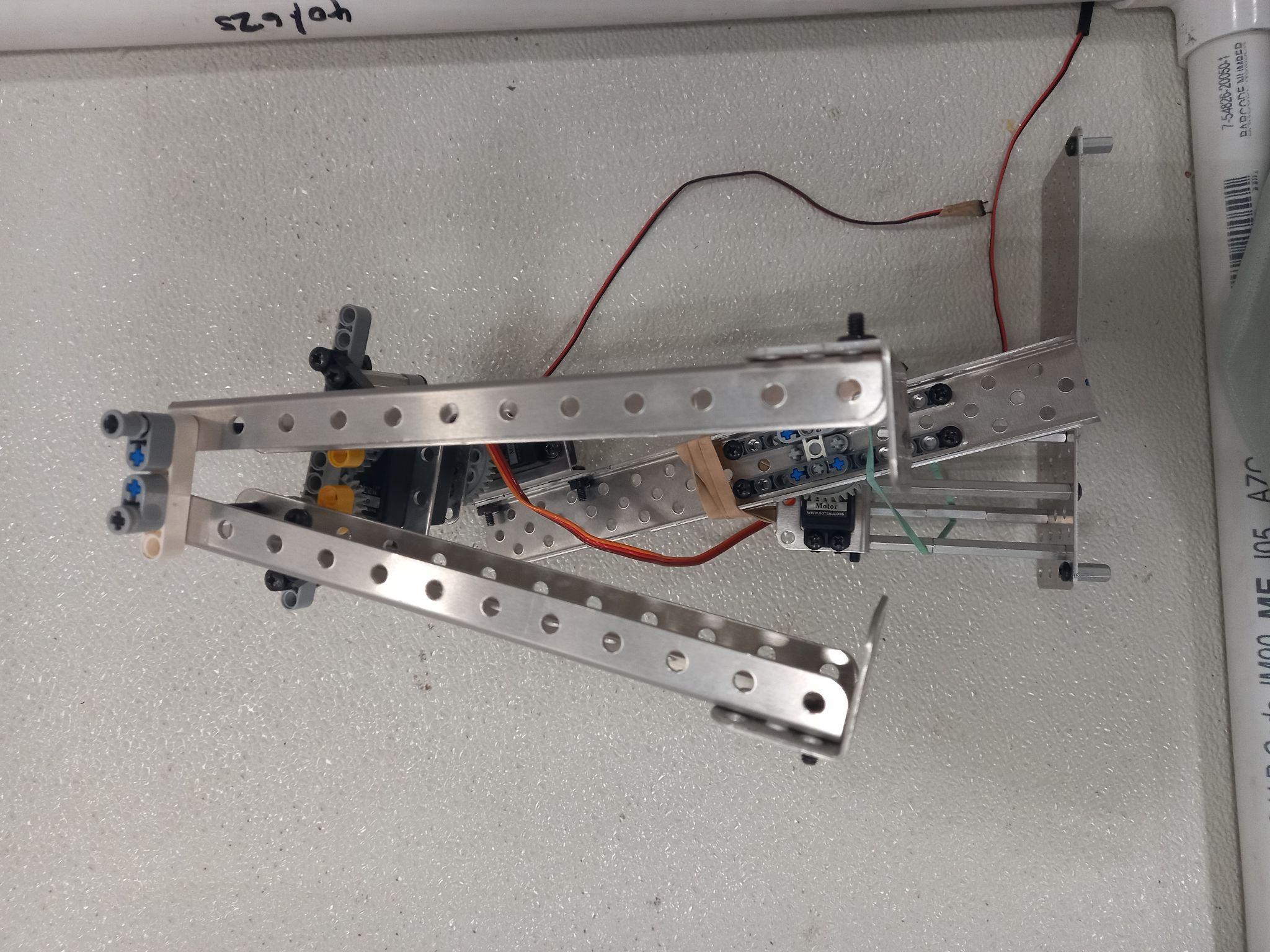 Motor
Claw
[Speaker Notes: Claw with 2 motors, 1 servo attached to roomba (unstable)
Little to no support 
No support for rings (so they fell out easily, could not grab well enough)
Use paper for the bulldozer bot's scoop]
Initial Pseudcode
Roomba Bot
Bulldozer Bot
Initialize

        Enable servos

        Move servo to ground 

Wait for light

Drive forward and find black line

Rotate 90° to the right

Line follow

Servo control (raise arm) 

Servo control (lower arm)

Rotate 180°

Line follow

Rotate 90° to the left

Drive forward

Stop
Initialize
        Close claws

        Enable servos

Wait for light
Open claw

Drive forward

Close claw

Rotate claw

Rotate 90° to the right

Drive forward

Rotate to the right (to get rings on)

Stop
[Speaker Notes: Bulldozer Bot: Lower arm, Follow black line and Push poms into transporter, Latch onto transporter and move back to designated transporter position
Roomba Bot: Pick up 3 Rings, Rotate claw and Rotate Roomba, Move to Pipe and Rotate Roomba to pole
Explain line follow]
Mid GCER Game Strategy
Roomba Bot
Bulldozer Bot
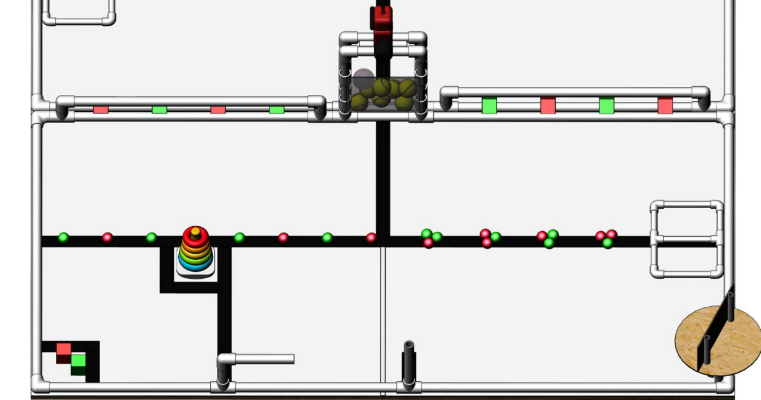 Get poms into the transporter 
Drag transporter to PCR machine 
Release tennis balls
Drag everything to starting box
Get 3 rings onto horizontal electrophoresis
2
1
[Speaker Notes: Strategy stays the same because 3 rings was the max num we could consistently get (we thought it was risky to try more)
We got most of the poms and were satisfied with how the bulldozer bot ran.]
Mid GCER Design
Servo
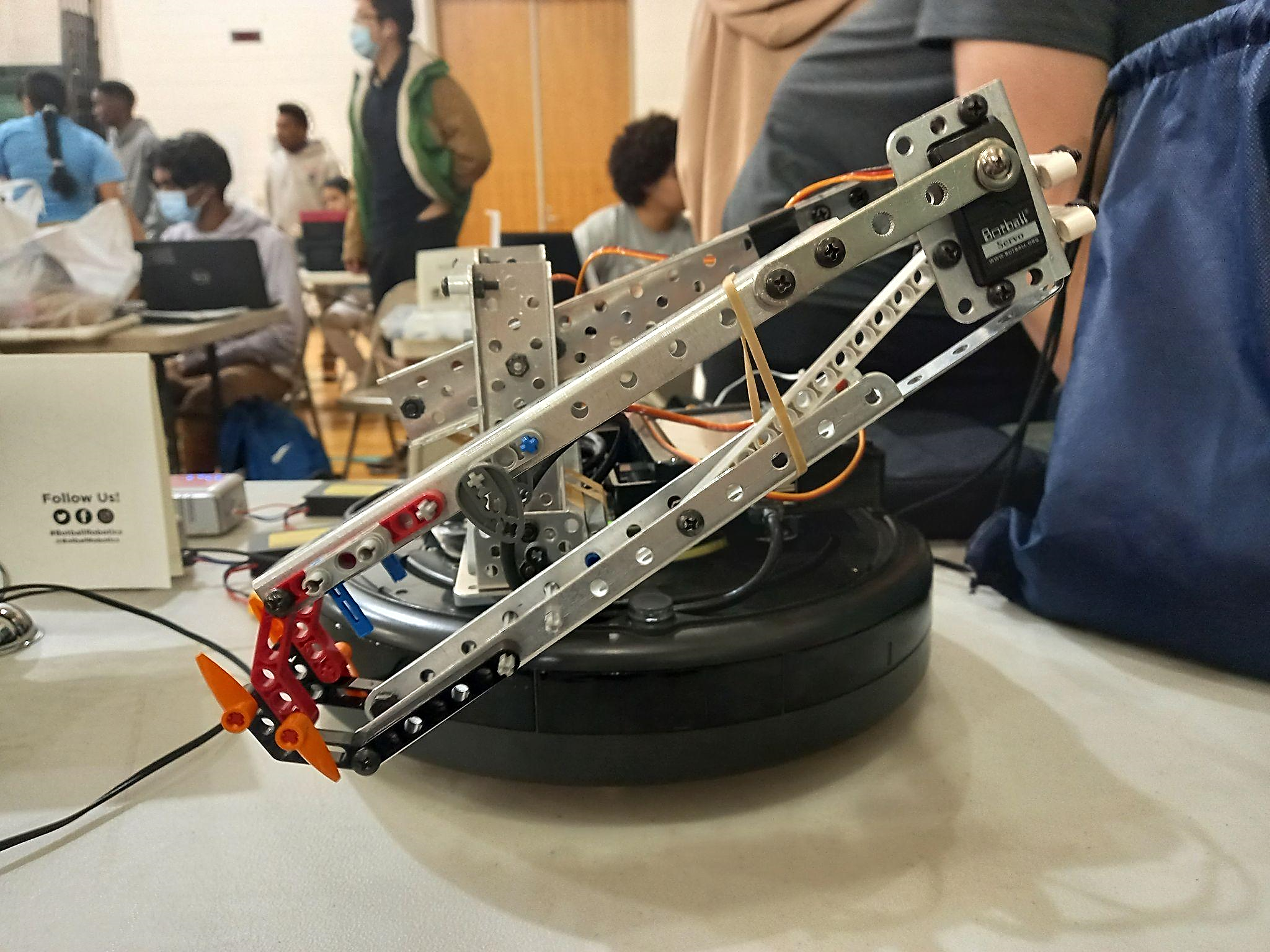 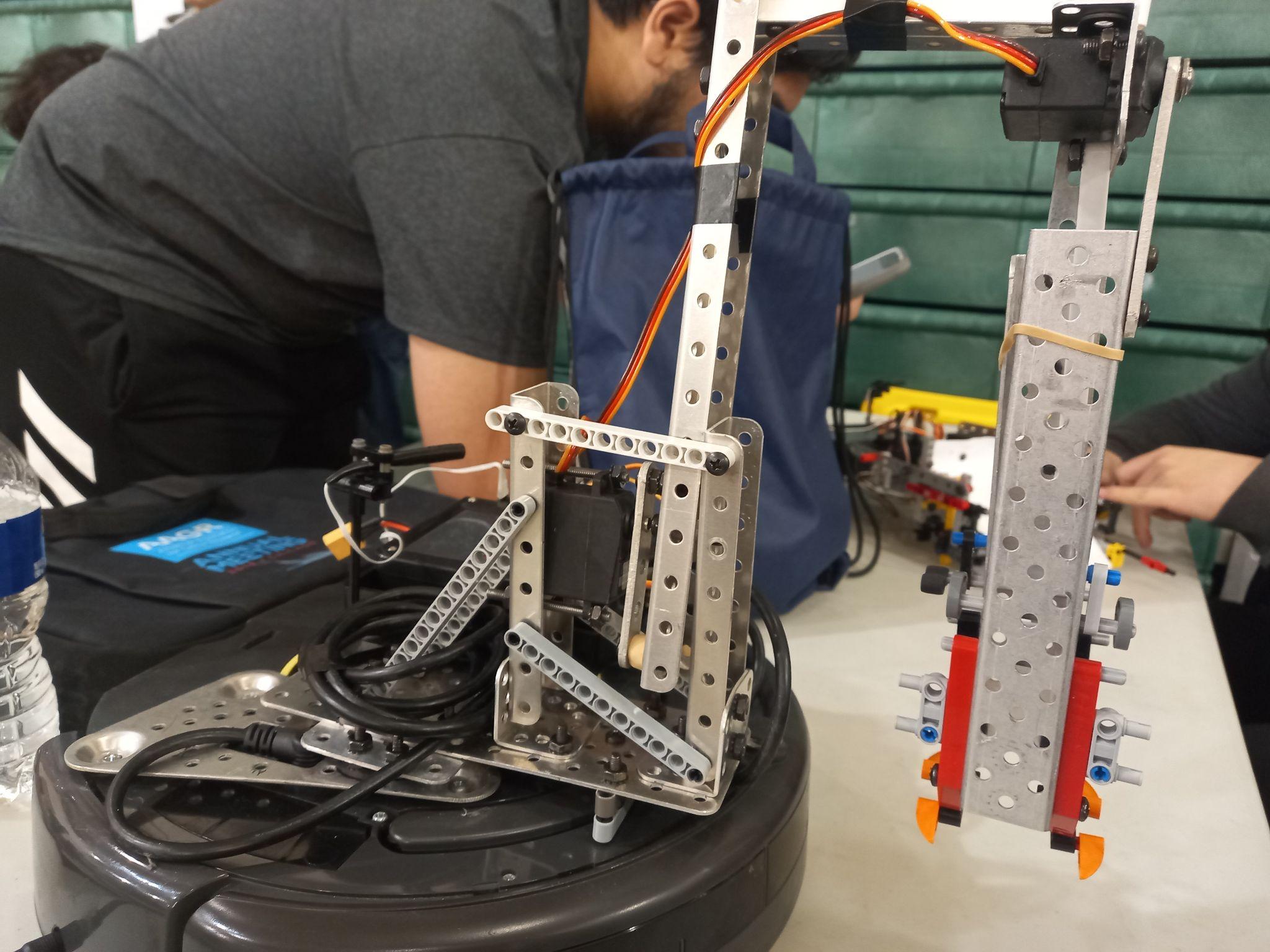 Servo
Support
[Speaker Notes: Reduce servo strain
Bulldozer bot paper attached better (no wrinkles)
Added arm to bulldozer bot to get tennis balls
Changed claw to a more stable design (2 servos)]
Mid GCER Design
Arm
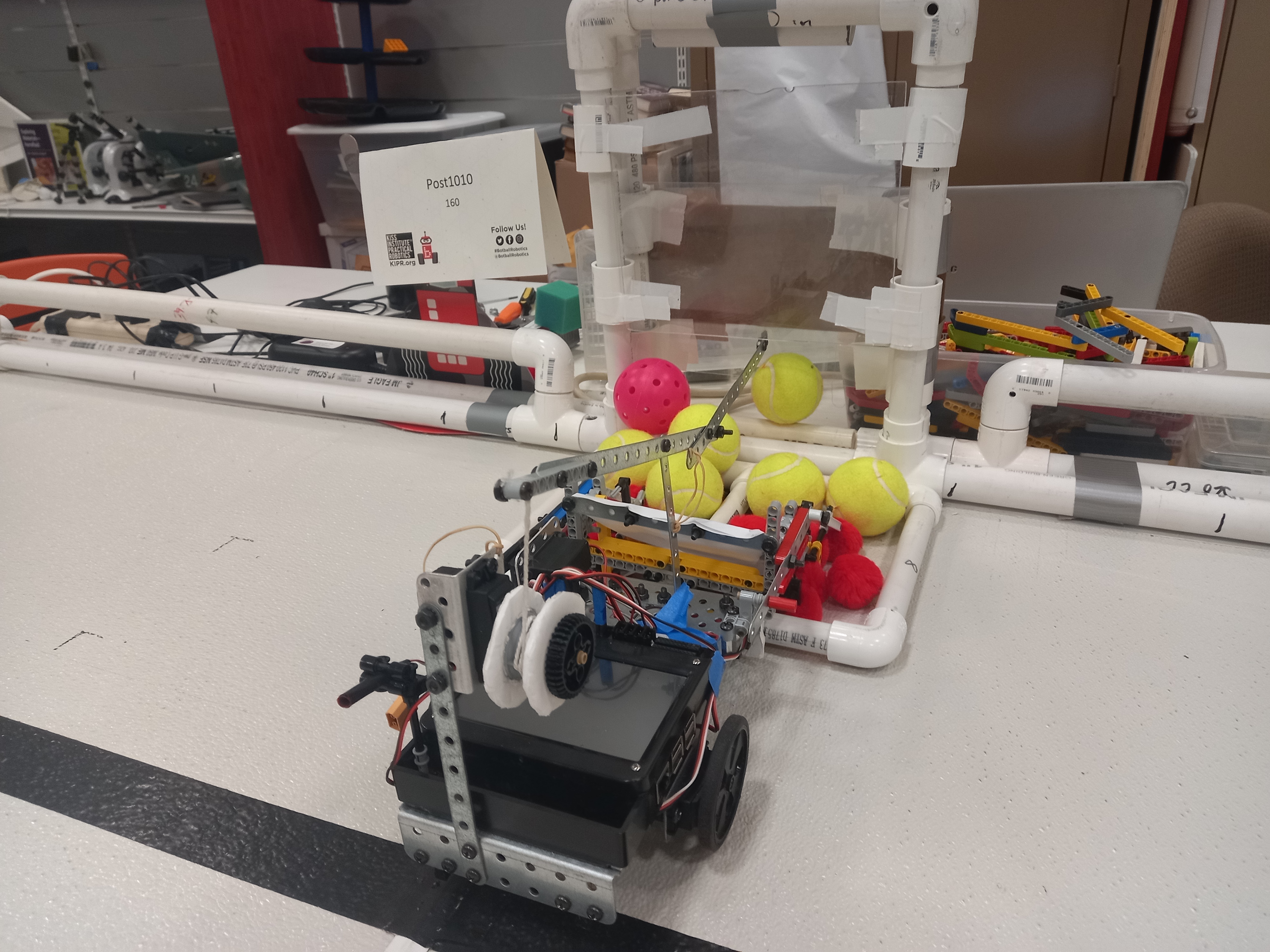 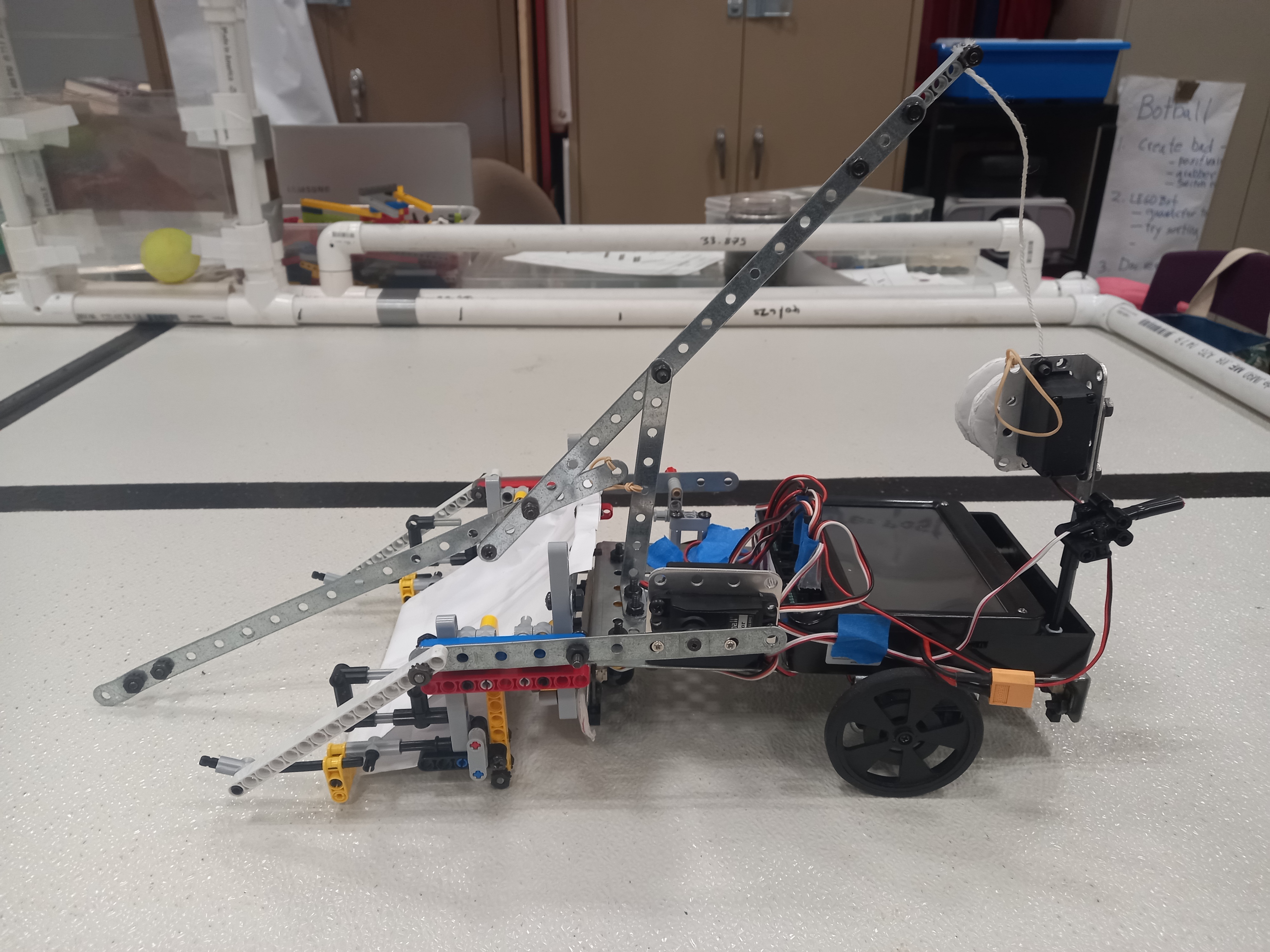 Motor
Support
[Speaker Notes: Added an arm to open PCR machine
Added more supports to the lift so that poms don’t fall out easily
Arm foldable so that robot fits the size parameter (limit)
String mechanism that lowers and elevates the arm]
Mid GCER Code
Roomba Bot
def main():
#Roomba Setup
• • •
# Back align with wall
    back_align()
# Move claw into operating position
    straighten_claw()
    claw_open()
# Set Roomba to Claw Position
    drive_towards_rings()
# Reduce extraneous momentum
    stop(50)
# Tighten claw around rings
    claw_tighten()
# Rotate claw and Roomba to remove rings
    left_rotate_servo()
# Align Roomba to rotation position 
    drive_toward_cylinder()
[Speaker Notes: Issue: angle had to be really precise, claws held on too hard that the bot would sometimes pick up the ring stand too
Solution: added more supports that would grab the rings well, decreased the power when grabbing
Set claw to starting position
Move forward
Enable servos and grab 3 rings
Move entire claw 90 d counter-clockwise
Turn 90 d to the right
Move forward
Rotate to get rings onto the horizontal electrophoresis
Disable]
Mid GCER Code
Bulldozer Bot
def main():
# Align bot on line
    go_to_black(100, 100)
    move(100, 0, 1400)
# Black line follow
    line_follow(20500)
# Going to middle of game board
• • •
# Rotate 90d to the left
    move(-25, 25, 3450)
    stop(100)        
# Releasing tennis balls
# Rotate 90d to the left
    move(-50, 50, 1200)
    while(KIPR.analog(TOPH_RIGHT) > BLACK):
        move(0, 25)
    stop(500)            
    line_follow(8000)
def line_follow (time, sensor=TOPH_LEFT):
    end_time = KIPR.seconds() + time
    while (KIPR.seconds() < end_time):
        if (KIPR.analog(sensor) > BLACK):
            if (sensor == TOPH_LEFT):
                move(37, 50)
            else:
                move(50, 37)
        else:
            if (sensor == TOPH_LEFT):
                move(50, 37)
            else:
                move(37, 50)
[Speaker Notes: Issue: There was a bump right at the PCR machine which made it hard for the bot to turn the transporter (it got stuck)
Solution: We increased the speed when rotating 
New Issue: A lot of poms fell out 

Elevate lift
Move forward
Turn 90 d to the right and line follow
Line follow for a specific time
Back off slightly
Enable servo and lift scoop
Jitter the scoop
Lower scoop and secure the transporter
Drag transporter while moving back and forth to keep poms falling out
Turn 90 d left

Lower lift
Move slightly forward 
Elevate lift
14. Wait
15. Lower lift
16. Back off
17. Rotate 90 d left
18. Move forward
19. Rotate 90 d left
20. Move forward (dragging the transporter and into the starting box)
21. Lift scoop
22. Back up
23. Disable]
Final GCER Game Strategy
Roomba Bot
Bulldozer Bot
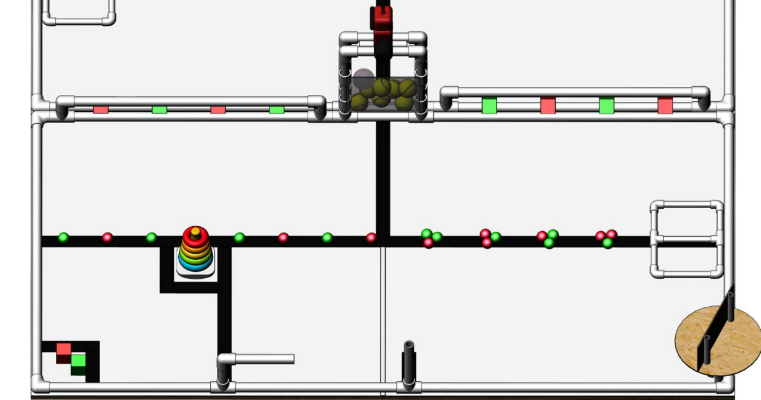 Get 3 rings onto horizontal electrophoresis
Knock Botguy down
Get poms into the transporter 
Drag transporter to PCR machine 
Release tennis balls
Drag everything to starting box
2
1
[Speaker Notes: Strategy stays the same because 3 rings was the max num we could consistently get (we thought it was risky to try more)
We got most of the poms and were satisfied with how the bulldozer bot ran.]
Final GCER Design
Motor
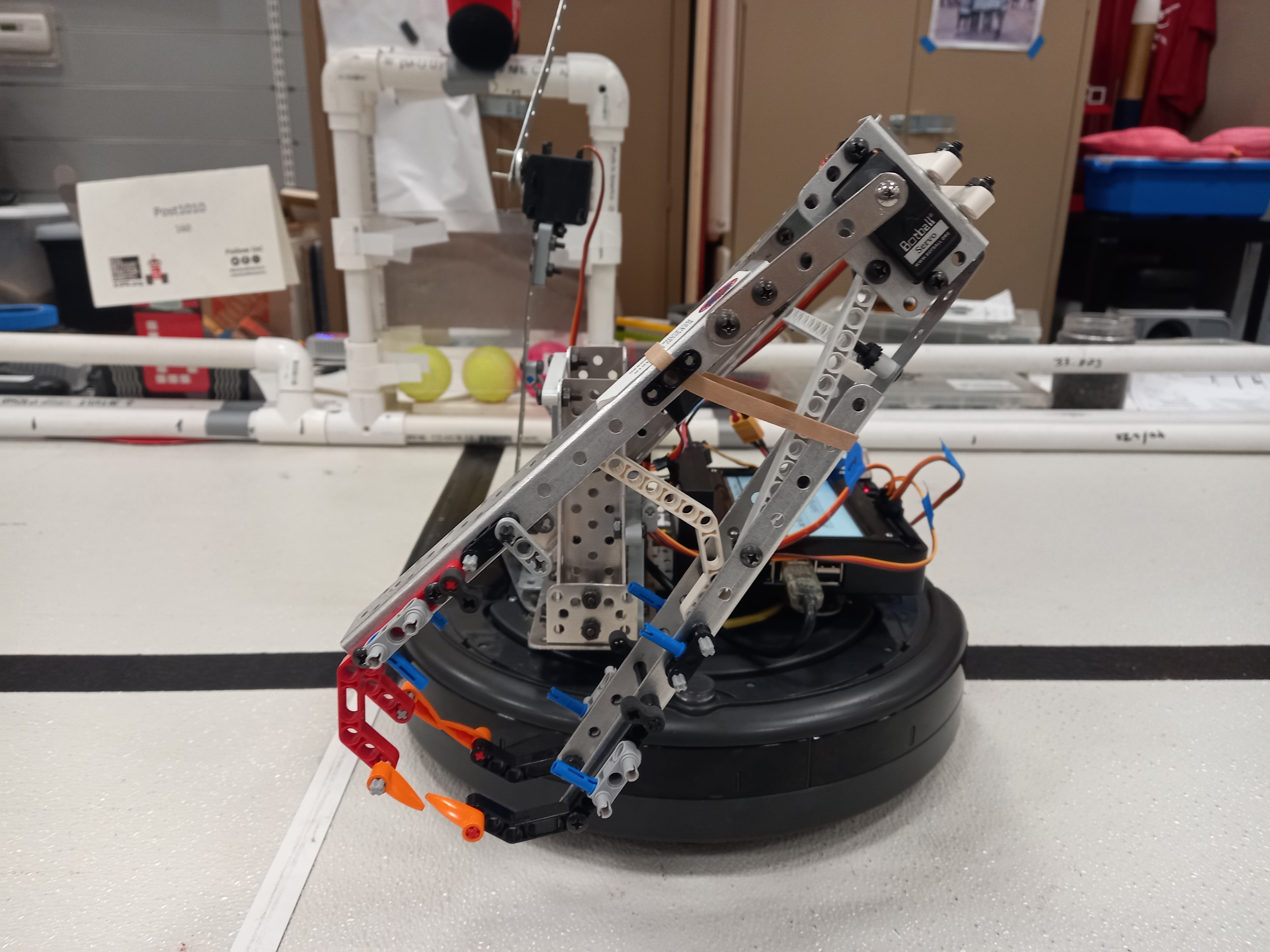 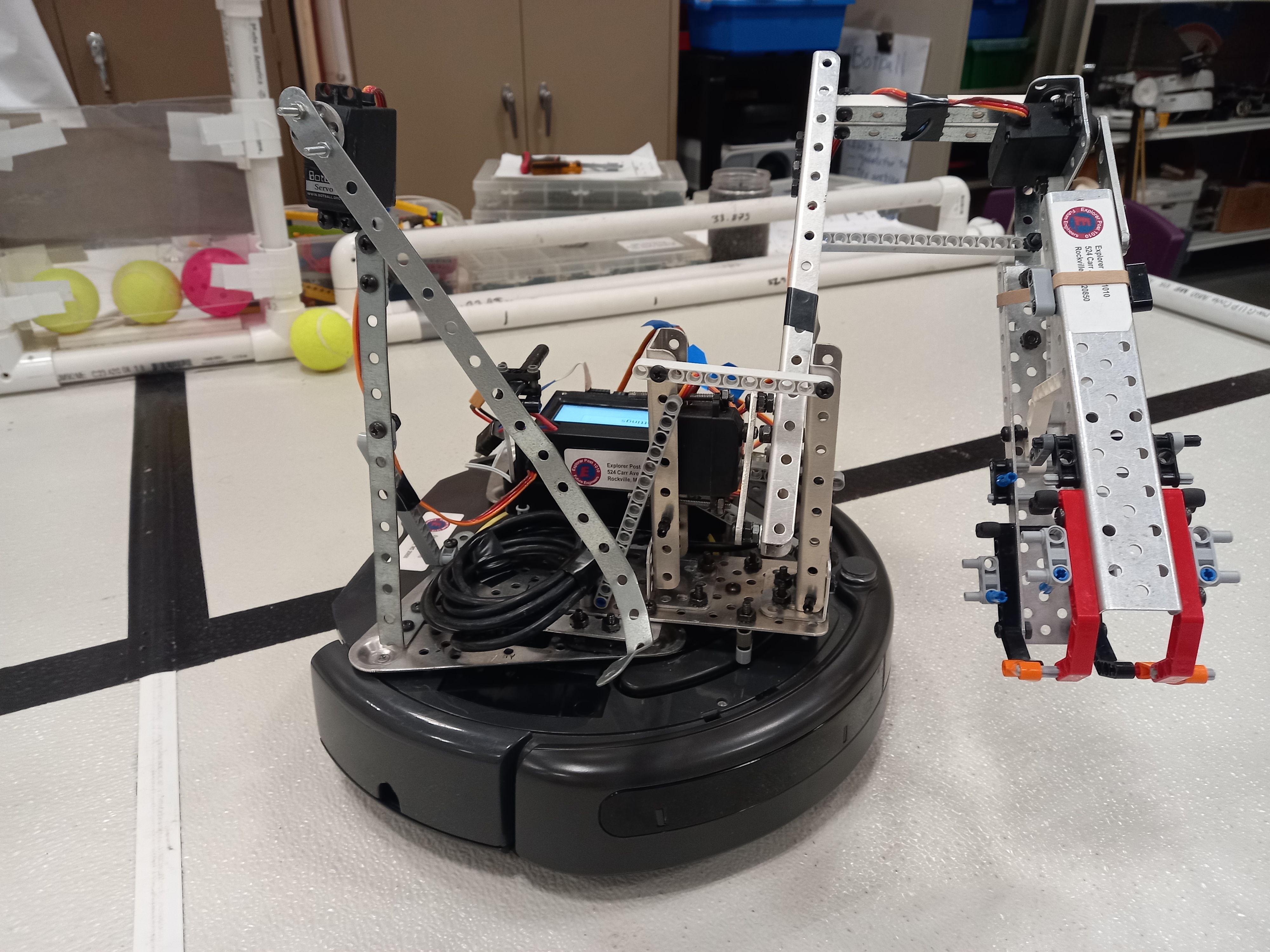 Arm
[Speaker Notes: Added an arm to get Botguy]
Final GCER Code
Roomba Bot
def main():
• • •
# Release rings        
# Wait for other bot for 80 secs
    drive_backward_to_middlepipe()
    rotate_to_botguy()
def drive_backward_to_middlepipe():
    drive(-150, -150, 800)
    drive(150, -150, 400)
    drive(-150, -150, 2800)
    drive(-150, 150, 400)
    claw_close()
    KIPR.msleep(500)
    raise_botguy_hook()  
    drive(-150, -150, 4000)
    drive(100, 100, 500)
[Speaker Notes: Had issues with Roomba slipping and angles being slightly off
Gained consistency through back aligning with the pipes that encompassed the game board
Had to wait for Bulldozer bot to move out of the way so had little time to knock down botguy
Set claw to starting position
Back align with the pipe
Move forward
Enable servos and grab 3 rings
Rotate while dragging ring stand 
Move entire claw 90 d counter-clockwise (release ring stand which slips out) 
Move forward
Rotate

9. Back align with the pipe
10. Slightly move forward
11. Rotate to get rings onto the horizontal electrophoresis
12. Wait for other bot to move out
13. Take an S path
14. Put the arm up
15. Move towards Botguy
16. Rotate to knock Botguy down
17. Disable]
Final GCER Code
Bulldozer Bot
def arm_control(position):
    KIPR.clear_motor_position_counter(ARM_MOTOR)
    while(KIPR.get_motor_position_counter(ARM_MOTOR) > position):        
        if (position == UP):
            KIPR.motor(ARM_MOTOR, 10)
        elif (position == DOWN):
            KIPR.motor(ARM_MOTOR, -10) 
    KIPR.off(ARM_MOTOR)
def main():
• • •
# Rotate 90d to the right
    move(25, -25, 1600)        
    while(KIPR.analog(TOPH_LEFT) < BLACK):
        move(25, -25) 
    stop(500)
# Back line follow
    blf(3000, 30)
[Speaker Notes: We tested many different strategies but it seemed that this one worked the best so we decided to stick with this
Our servo failed and we needed a new wombat but we ran out of time so instead used a motor. Changed the servo code to motor. Used motor step function to calculate angles
Used our sensor when turning 90 degrees to find the line more consistently]
Risks
Clustering
Timing
Slip
Timing of the two bots
Friction/clustering of the poms and tennis balls
Roomba slipping, causing angle inconsistency
[Speaker Notes: Roomba bot must effectively move rings and ring stand out of the way before the Bulldozer bot comes back to starting box
While transporting the poms to the starting box, friction and clustering of the poms could result in poms falling out of the transporter
Adjusted speed, moved bulldozer to turning
We solved some of the clustering issues by moving the transporter back and forth constantly]
Community Impact
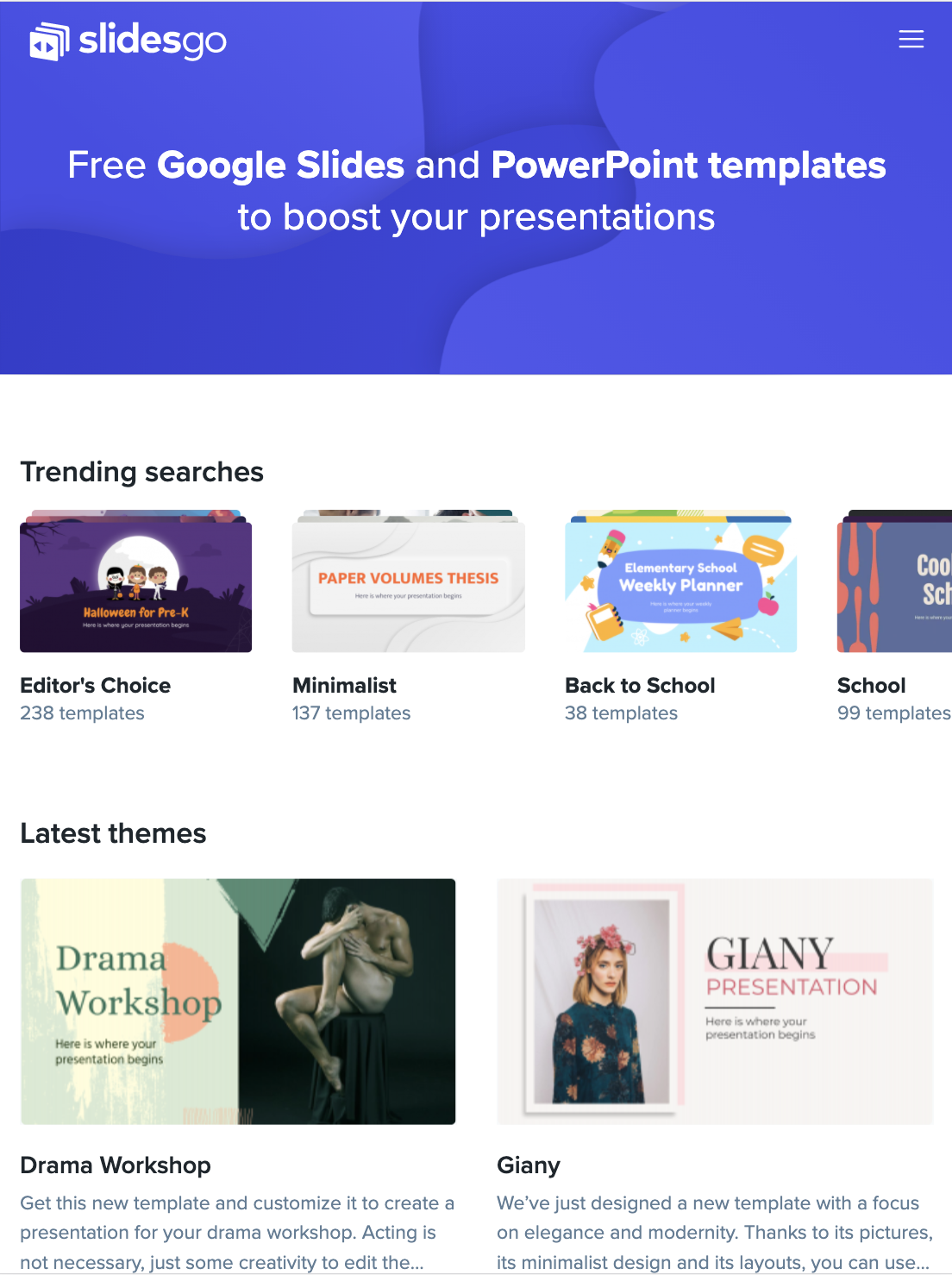 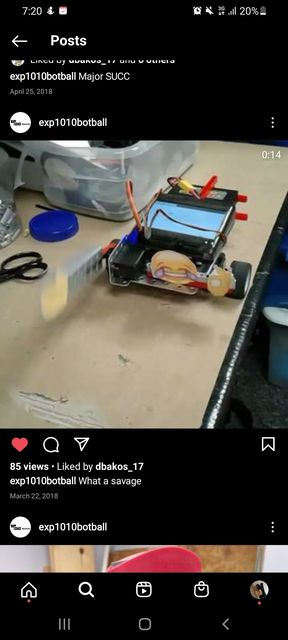 Running our Instagram 
account @exp1010botball
Introducing our team to visitors of 
the Rockville Science Center
Volunteering during the Science Center
 events (Rockville Science Day)
Helping out FLL Teams
[Speaker Notes: junwoo]
Thank You
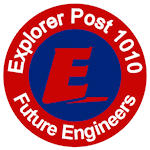 Explorer Post 1010